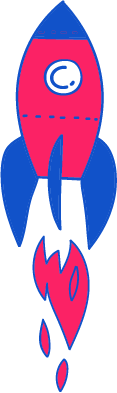 מערכת שיעורים למגזר החרדי
שיעור שפה לכיתה ב
נושא השיעור: הסיפור "מי צודק?" מאת נ' כץ
עם המורה: שני טויטו
כתיבה: מלכה חיון
איורים: shutterstock.com
נא הצטיידו בכלי כתיבה, מחברת וצבעים
[Speaker Notes: כתבו את המלל בהתאם ואת הציוד הדרוש.]
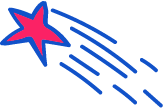 מה נלמד היום?
נִשְׁחַק בְּמִשְׂחַק תַּעְתּוּעֵי רְאִיָּה
נִקְרָא קֶטַע שֶׁעוֹסֵק בְּסִימָנֵי הָאָבִיב
נְזַהֶה דְּמֻיּוֹת וּפְעֻלּוֹתֵיהֶן
נַכִּיר אֶת תַּפְקִיד הַמֵּירְכָאוֹת בַּסִּפּוּר
נְצַיֵּר צִיּוּר מַתְאִים לַקֶּטַע
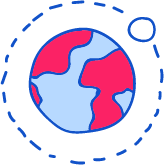 [Speaker Notes: "שלום לכל התלמידים, תודה שהצטרפתם להאזין לשיעור שלנו. אני המורה שני ,היום אנחנו נלמד מספר דברים חשובים. נפתח את השיעור במשחק תעתועי ראיה, נקרא קטע שעוסק בסימני האביב, נזהה את הדמויות המופיעות בקטע ופעולותיהן, נכיר את תפקיד המירכאות בסיפור ונסיים עם ציור שכל אחד מכם יצייר".משך השקף: 2 דקות]
מָה לְהָבִיא לְשִׁעוּר?
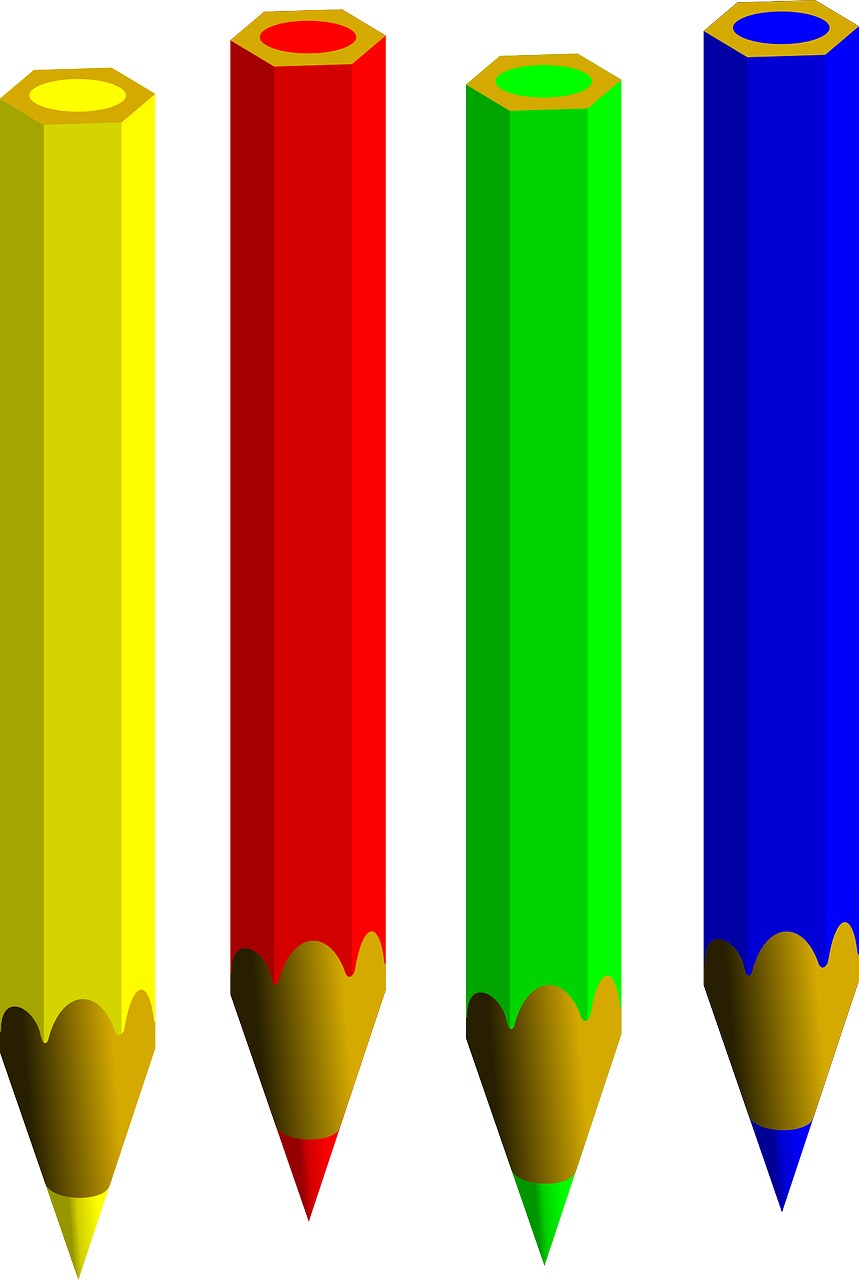 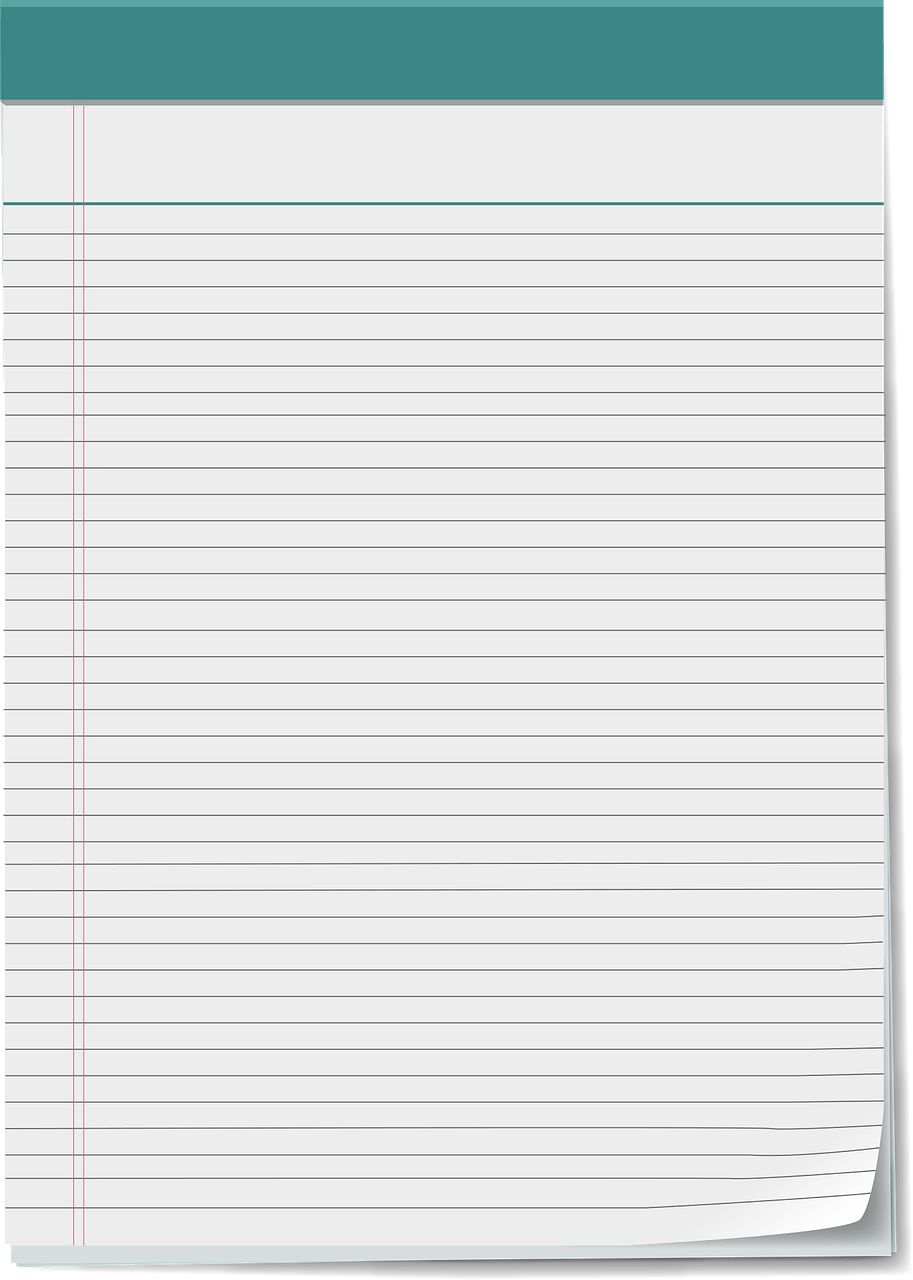 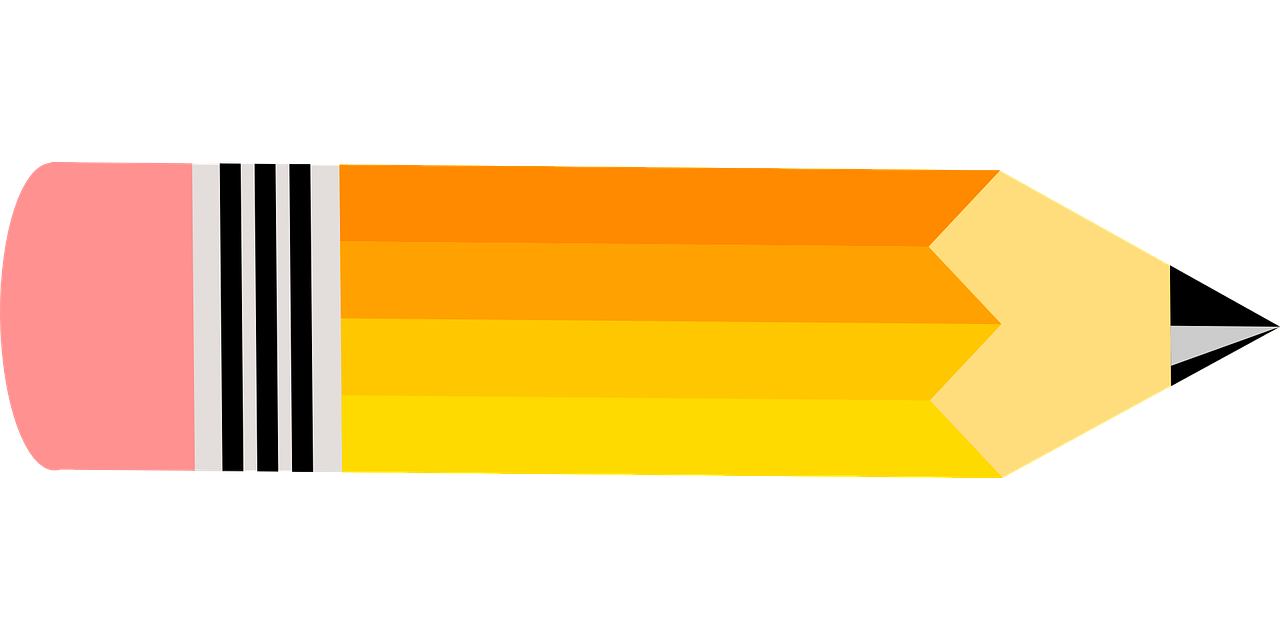 [Speaker Notes: "לשיעור שלנו אתם נדרשים להצטייד במחברת, כלי כתיבה גיליון נייר וצבעים. אני ממליצה לכם להביא גם כוס מים ולמצוא מקום נוח. אחכה לכם דקה להתארגנות ונמשיך"]
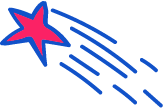 לִפְנֵי שֶׁמַּתְחִילִים, מִתְאַוְרְרִים
מָה אַתֶּם רוֹאִים בַּתְּמוּנָה שֶׁלִּפְנֵיכֶם?
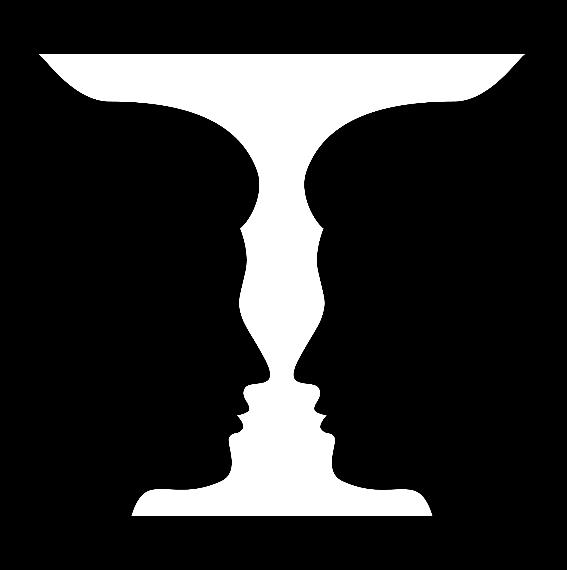 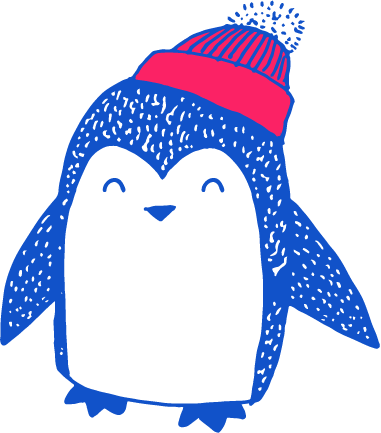 [Speaker Notes: "שמחה ששבתם אלינו. לפני שנתחיל את הסיפור שלנו, נצפה בתמונה מעניינת, מה אתם רואים בתמונה? 
אני בטוחה שחלק מכם ראו גביע לבן, וחלק מכם ראו שתי דמויות ברקע השחור. לתמונה כזו שניתן לראות שני דברים קוראים תעתוע ראיה. אם כן מי צודק?  מי שראה גביע צודק? האם מי שראה שתי דמויות צודק? ובכן שתי התשובות נכונות רואים גם גביע וגם שתי דמויות".]
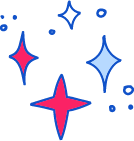 מַתְחִילִים
לַסִּפּוּר שֶׁלָּנוּ קוֹרְאִים "מִי צוֹדֵק?"
הַאִם תּוּכְלוּ לְשַׁעֵר מָה יִהְיֶה מְסֻפָּר?
הסיפור "מי צודק"
מאת: נ' כץ
איורים: תרצה פלג
מתוך: "ילדותנו לכיתה א'"
הוצאת "ישורון" ירושלים
© כל הזכויות שמורות להוצאה
[Speaker Notes: "לסיפור שלנו קוראים "מי צודק?", האם תוכלו לשער על פי הכותרת מה יסופר בסיפור? אני בטוחה שאתם מעלים השערות חכמות כמו: 
שכנראה היה איזה וויכוח ולא ידעו מי צודק.
בואו נראה מה קורה אצלנו בסיפור".]
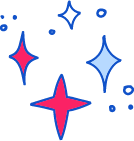 מָה אֲנַחְנוּ כְּבָר יוֹדְעִים?
עַל פִּי הַכּוֹתֶרֶת אָנוּ יְכוֹלִים לְשַׁעֵר שֶׁכַּנִּרְאֶה יֵשׁ וִכּוּחַ בֵּין דְּמוּיוֹת בַּסִפּוּר שֶׁכָּל אַחַת מֵהֶן חוֹשֶׁבֶת שֶׁהִיא צוֹדֶקֶת.
[Speaker Notes: "מה אנחנו כבר יודעים לפי הכותרת "מי צודק"? מן הכותרת ניתן להבין שכנראה יש וויכוח בין דמויות בסיפור וכל אחת משוכנעת שהיא הצודקת.]
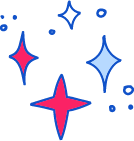 עַכְשָׁו לוֹמְדִים
מִי הַדְּמוּיוֹת הַמּוֹפִיעוֹת בְּקֶטַע זֶה?
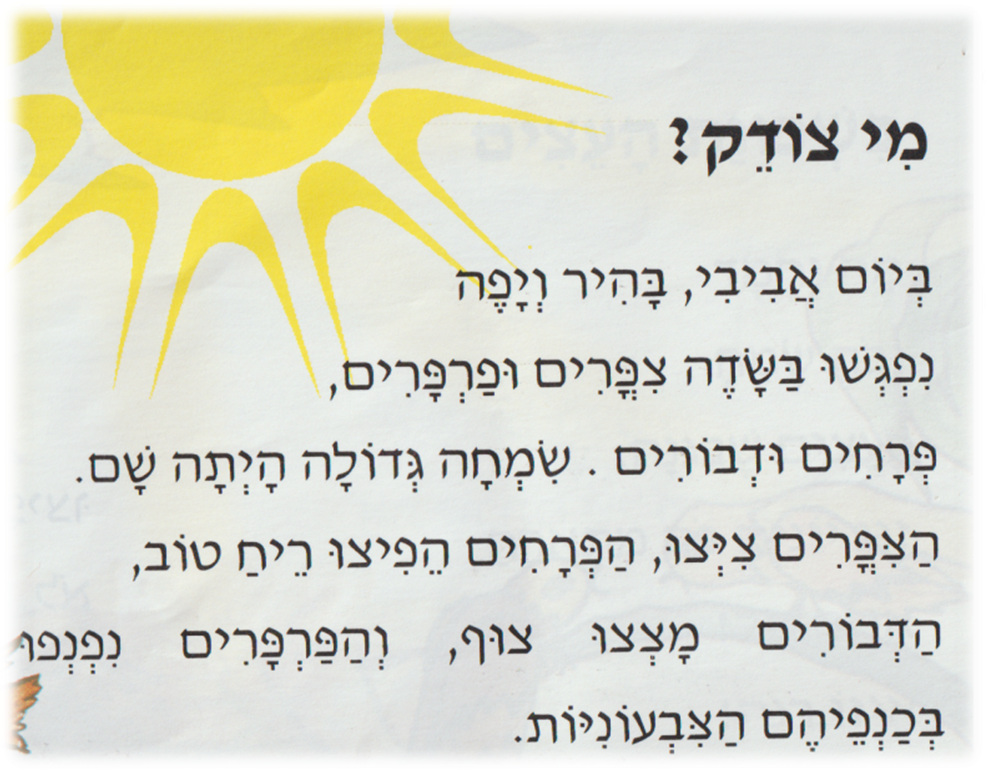 [Speaker Notes: " עכשיו נתחיל לקרוא את הסיפור.
תחילה נתמקד בפתיח של הסיפור תוך כדי שאני קוראת את הפתיח של הסיפור עצמו עיניים  ונסו לראות בדמיונכם את השדה(מקריאה), פקחו עיניים, נכון שדמיינתם שדה פורח בשלל צבעים עם ציפורים מצייצות ופרפרים מתעופפים.
בואו נתמקד כרגע בדמויות המופיעות בחלק זה של הסיפור.
 מיהן הדמויות המופיעות בקטע זה? מהי הפעולה שכל דמות עושה?".
נכון הדמויות הן- ציפורים, פרפרים, פרחים ודבורים
ועכשיו לפעולות שלהן – ציפורים מציצות, פרחים הפיצו ריח, דבורים מצצו צוף ופרפרים נפנפו בכנפיהם]
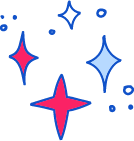 עַכְשָׁו לוֹמְדִים
מִי הַדְּמוּיוֹת הַמּוֹפִיעוֹת בְּקֶטַע זֶה?
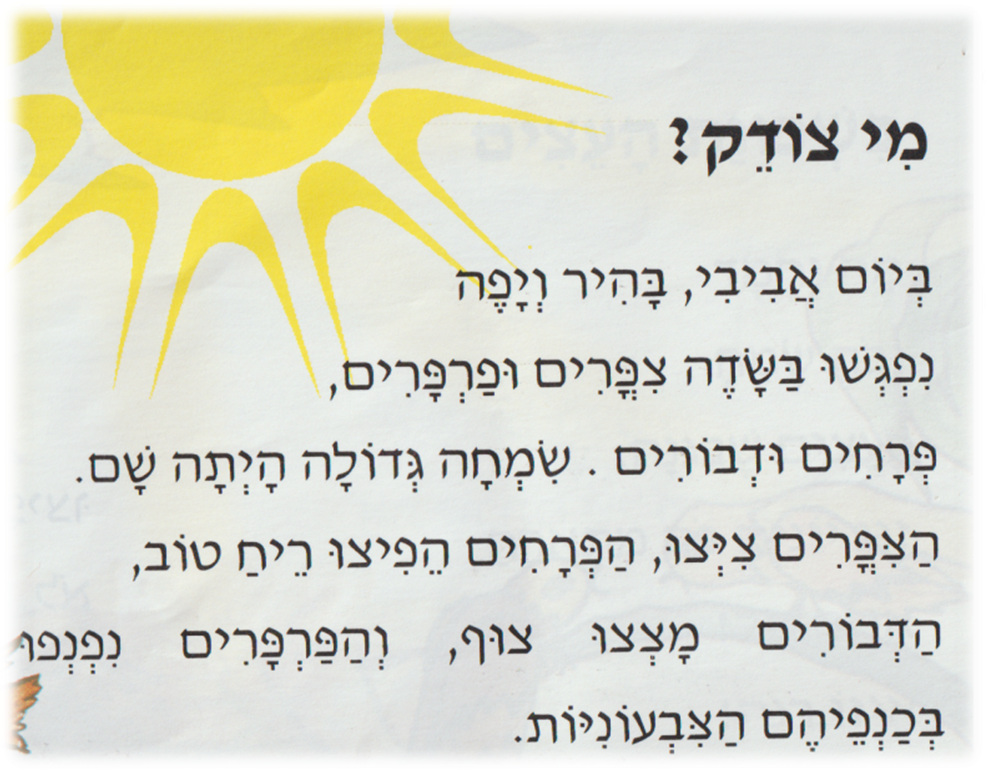 [Speaker Notes: " עכשיו נתחיל לקרוא את הסיפור.
תחילה נתמקד בפתיח של הסיפור תוך כדי שאני קוראת את הפתיח של הסיפור עצמו עיניים  ונסו לראות בדמיונכם את השדה(מקריאה), פקחו עיניים, נכון שדמיינתם שדה פורח בשלל צבעים עם ציפורים מצייצות ופרפרים מתעופפים.
בואו נתמקד כרגע בדמויות המופיעות בחלק זה של הסיפור.
 מיהן הדמויות המופיעות בקטע זה? מהי הפעולה שכל דמות עושה?".
נכון הדמויות הן- ציפורים, פרפרים, פרחים ודבורים
ועכשיו לפעולות שלהן – ציפורים מציצות, פרחים הפיצו ריח, דבורים מצצו צוף ופרפרים נפנפו בכנפיהם]
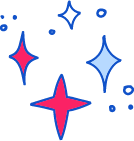 עַכְשָׁו לוֹמְדִים
מִי הַדְּמוּיוֹת הַמּוֹפִיעוֹת בְּקֶטַע זֶה?
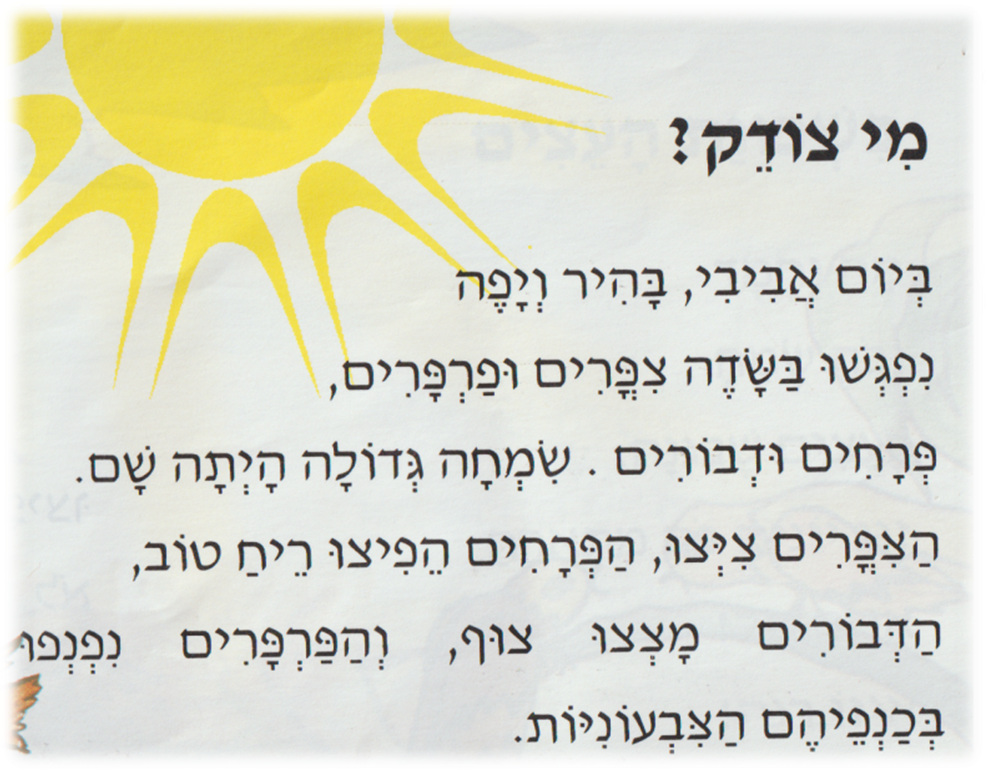 מֵהֶן הַפְּעֻלּוֹת שֶׁלָּהֶן?
[Speaker Notes: " עכשיו נתחיל לקרוא את הסיפור.
תחילה נתמקד בפתיח של הסיפור תוך כדי שאני קוראת את הפתיח של הסיפור עצמו עיניים  ונסו לראות בדמיונכם את השדה(מקריאה), פקחו עיניים, נכון שדמיינתם שדה פורח בשלל צבעים עם ציפורים מצייצות ופרפרים מתעופפים.
בואו נתמקד כרגע בדמויות המופיעות בחלק זה של הסיפור.
 מיהן הדמויות המופיעות בקטע זה? מהי הפעולה שכל דמות עושה?".
נכון הדמויות הן- ציפורים, פרפרים, פרחים ודבורים
ועכשיו לפעולות שלהן – ציפורים מציצות, פרחים הפיצו ריח, דבורים מצצו צוף ופרפרים נפנפו בכנפיהם]
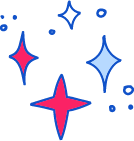 עַכְשָׁו לוֹמְדִים
מִי הַדְּמוּיוֹת הַמּוֹפִיעוֹת בְּקֶטַע זֶה?
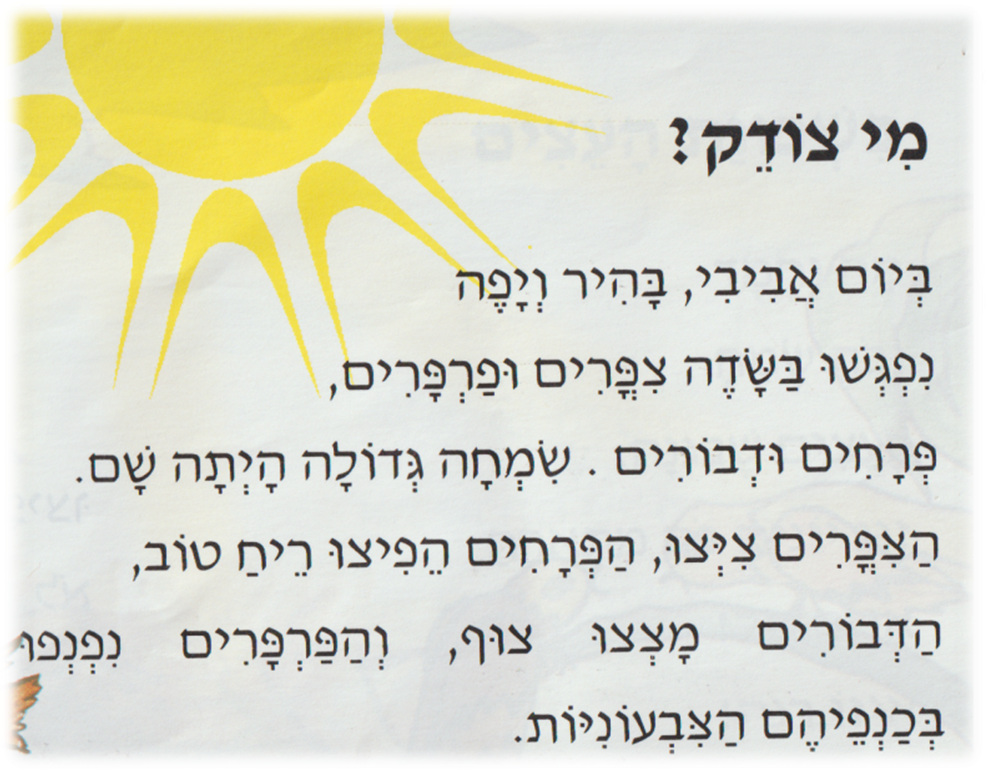 מֵהֶן הַפְּעֻלּוֹת שֶׁלָּהֶן?
[Speaker Notes: " עכשיו נתחיל לקרוא את הסיפור.
תחילה נתמקד בפתיח של הסיפור תוך כדי שאני קוראת את הפתיח של הסיפור עצמו עיניים  ונסו לראות בדמיונכם את השדה(מקריאה), פקחו עיניים, נכון שדמיינתם שדה פורח בשלל צבעים עם ציפורים מצייצות ופרפרים מתעופפים.
בואו נתמקד כרגע בדמויות המופיעות בחלק זה של הסיפור.
 מיהן הדמויות המופיעות בקטע זה? מהי הפעולה שכל דמות עושה?".
נכון הדמויות הן- ציפורים, פרפרים, פרחים ודבורים
ועכשיו לפעולות שלהן – ציפורים מציצות, פרחים הפיצו ריח, דבורים מצצו צוף ופרפרים נפנפו בכנפיהם]
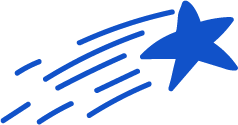 תִּרְגּוּל
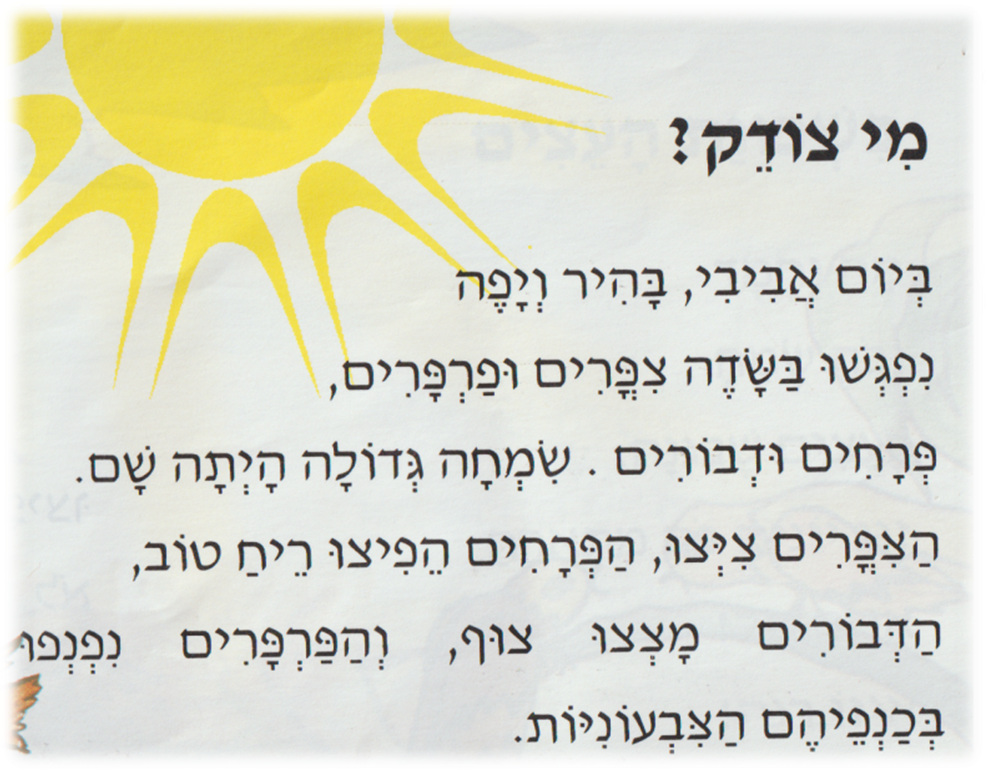 [Speaker Notes: " ועתה נעבור לתרגול-
לפניכם טבלה ולה שתי עמודות. העתיקו את הטבלה במחברתכם.
עליכם להשלים את הטבלה כך שלכל דמות תתאימו פעולה אחת שהדמות מבצעת.
.אני ממתינה. 
אני בטוחה שתצליחו. ולא לשכוח להיעזר בקטע שלפניכם".]
פִּתְרוֹן
צִיְּצוּ
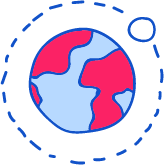 [Speaker Notes: "כעת, נבדוק את תשובותיכם. הציפורים ציצו, הדבורים מצצו, הפרפרים נפנפו והפרחים הפיצו"
שימו לב בבקשה – מה משותף לכל הפעלים? כולם מסתיימים באות ו' ובצליל שורוק . הם ציצו , הם מצצו (להדגיש את ההברה האחרונה)

הנפשה  גם לסיומת ו' וניקוד]
פִּתְרוֹן
צִיְּצוּ
מָצְצוּ
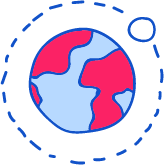 [Speaker Notes: "כעת, נבדוק את תשובותיכם. הציפורים ציצו, הדבורים מצצו, הפרפרים נפנפו והפרחים הפיצו"
שימו לב בבקשה – מה משותף לכל הפעלים? כולם מסתיימים באות ו' ובצליל שורוק . הם ציצו , הם מצצו (להדגיש את ההברה האחרונה)

הנפשה  גם לסיומת ו' וניקוד]
פִּתְרוֹן
צִיְּצוּ
מָצְצוּ
נִפְנְפוּ
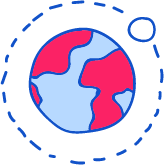 [Speaker Notes: "כעת, נבדוק את תשובותיכם. הציפורים ציצו, הדבורים מצצו, הפרפרים נפנפו והפרחים הפיצו"
שימו לב בבקשה – מה משותף לכל הפעלים? כולם מסתיימים באות ו' ובצליל שורוק . הם ציצו , הם מצצו (להדגיש את ההברה האחרונה)

הנפשה  גם לסיומת ו' וניקוד]
פִּתְרוֹן
צִיְּצוּ
מָצְצוּ
נִפְנְפוּ
הֵפִיצוּ
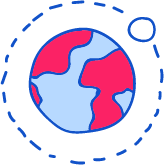 [Speaker Notes: "כעת, נבדוק את תשובותיכם. הציפורים ציצו, הדבורים מצצו, הפרפרים נפנפו והפרחים הפיצו"
שימו לב בבקשה – מה משותף לכל הפעלים? כולם מסתיימים באות ו' ובצליל שורוק . הם ציצו , הם מצצו (להדגיש את ההברה האחרונה)

הנפשה  גם לסיומת ו' וניקוד]
פִּתְרוֹן
צִיְּצוּ
מָצְצוּ
נִפְנְפוּ
הֵפִיצוּ
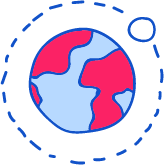 [Speaker Notes: "כעת, נבדוק את תשובותיכם. הציפורים ציצו, הדבורים מצצו, הפרפרים נפנפו והפרחים הפיצו"
שימו לב בבקשה – מה משותף לכל הפעלים? כולם מסתיימים באות ו' ובצליל שורוק . הם ציצו , הם מצצו (להדגיש את ההברה האחרונה)

הנפשה  גם לסיומת ו' וניקוד]
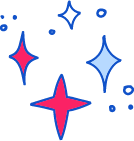 עַכְשָׁו לוֹמְדִים
שִׂימוּ לֵב יֵשׁ מִשְׁפָּטִים מֻדְגָּשִׁים וּמֵירְכָאוֹת
מָה תַּפְקִיד הַמֵּירְכָאוֹת?
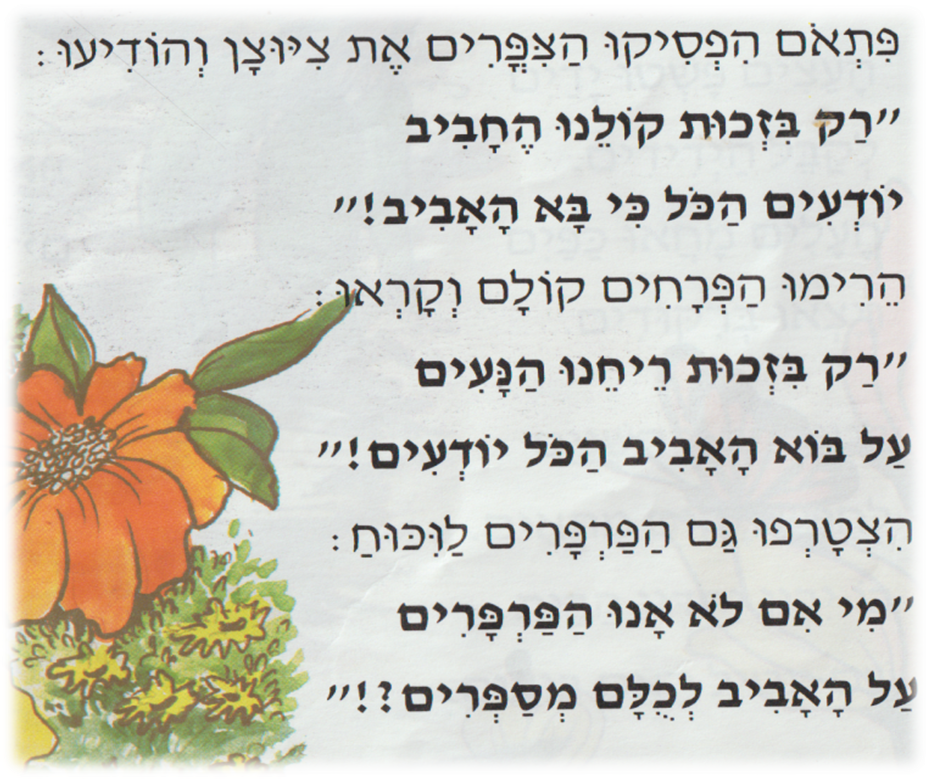 [Speaker Notes: "עכשיו נעבור לקטע נוסף של הסיפור אני קוראת ואתם יכולים לקרוא יחד איתי"
שימו לב תלמידים יש משפטים מודגשים בחלק זה של הסיפור]
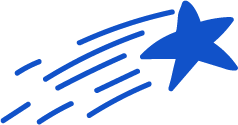 תִּרְגּוּל
כִּתְבוּ בַּמַּחְבֶּרֶת מָה תַּפְקִיד הַמֵּירְכָאוֹת בַּסִּפּוּר?
________________________________
________________________________
________________________________
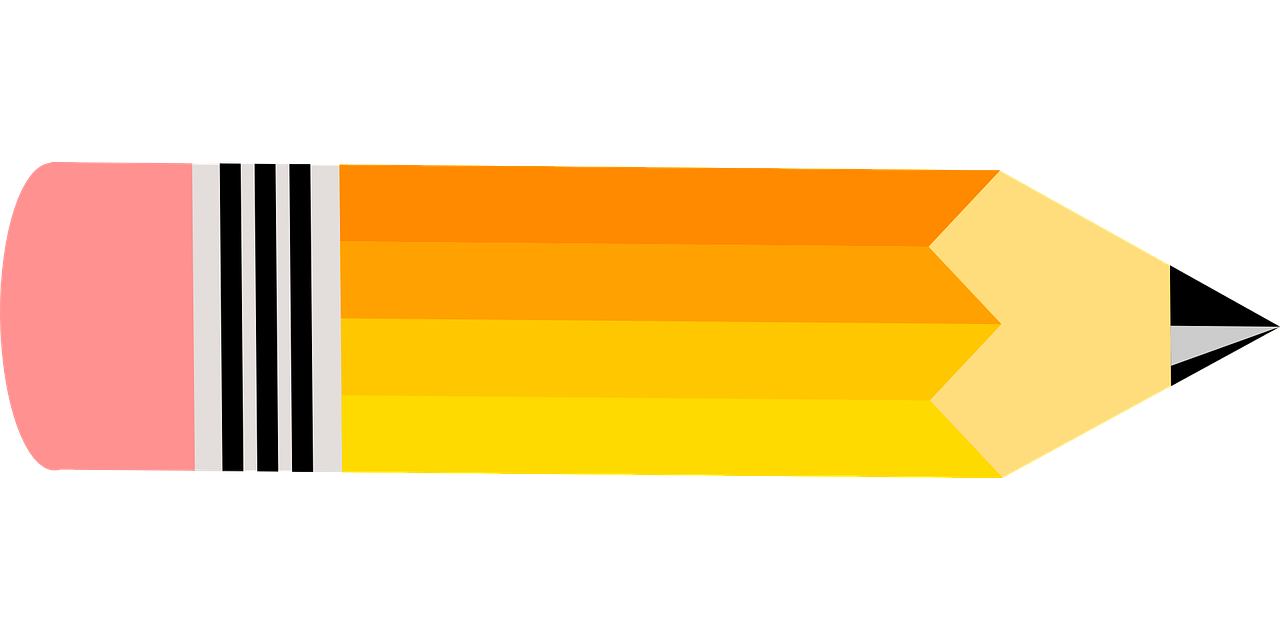 [Speaker Notes: כעת נעבור לתרגול והפעם עליכם לכתוב במחברת שלכם תשובה לשאלה המופיעה על גבי השקופית
השאלה- מה תפקיד המירכאות בסיפור?]
פִּתְרוֹן
"רַק בִּזְכוּת קוֹלֵנוּ הֶחָבִיב 
יוֹדְעִים הַכֹּל כִּי בָּא הָאָבִיב"
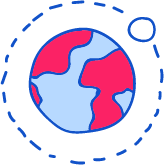 [Speaker Notes: "בואו ונבדוק את התשובה לשאלה שנשאלה.
מי אמר רק בזכות קולנו החביב יודעים הכל כי בא האביב?  נכון הציפורים.
ומי אמר רק בזכות ריחנו הנעים על בוא האביב הכל יודעים? נכון מאד הפרחים
" שימו לב המירכאות נמצאות בדיוק במשפט שהדמויות אומרות דבר מה.
מה אנו למדים ? המירכאות מסמנות לנו קטע דיבור. בכל פעם שהדמות בסיפור אומרת דבר מה יופיעו המירכאות

הנפשות לכל אחד מן הדוברים


פתרון התרגול: לאחר שהתלמידים תרגלו באופן עצמאי, יש להראות את הפתרון ולדון בו. ניתן להראות טעויות נפוצות ולהסביר כיצד יש לפתור אותן.]
פִּתְרוֹן
"רַק בִּזְכוּת קוֹלֵנוּ הֶחָבִיב 
יוֹדְעִים הַכֹּל כִּי בָּא הָאָבִיב"
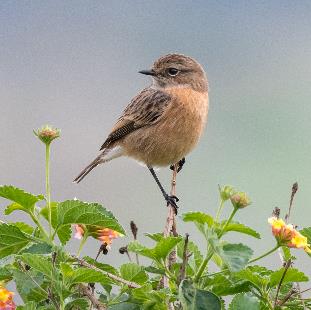 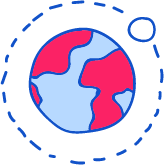 [Speaker Notes: "בואו ונבדוק את התשובה לשאלה שנשאלה.
מי אמר רק בזכות קולנו החביב יודעים הכל כי בא האביב?  נכון הציפורים.
ומי אמר רק בזכות ריחנו הנעים על בוא האביב הכל יודעים? נכון מאד הפרחים
" שימו לב המירכאות נמצאות בדיוק במשפט שהדמויות אומרות דבר מה.
מה אנו למדים ? המירכאות מסמנות לנו קטע דיבור. בכל פעם שהדמות בסיפור אומרת דבר מה יופיעו המירכאות

הנפשות לכל אחד מן הדוברים


פתרון התרגול: לאחר שהתלמידים תרגלו באופן עצמאי, יש להראות את הפתרון ולדון בו. ניתן להראות טעויות נפוצות ולהסביר כיצד יש לפתור אותן.]
פִּתְרוֹן
"רַק בִּזְכוּת קוֹלֵנוּ הֶחָבִיב 
יוֹדְעִים הַכֹּל כִּי בָּא הָאָבִיב"
"רַק בִּזְכוּת רֵיחֵנוּ הַנָּעִים
עַל בּוֹא הָאָבִיב הַכֹּל יוֹדְעִים"
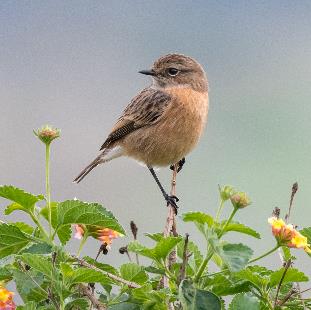 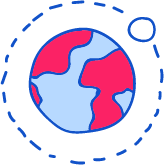 [Speaker Notes: "בואו ונבדוק את התשובה לשאלה שנשאלה.
מי אמר רק בזכות קולנו החביב יודעים הכל כי בא האביב?  נכון הציפורים.
ומי אמר רק בזכות ריחנו הנעים על בוא האביב הכל יודעים? נכון מאד הפרחים
" שימו לב המירכאות נמצאות בדיוק במשפט שהדמויות אומרות דבר מה.
מה אנו למדים ? המירכאות מסמנות לנו קטע דיבור. בכל פעם שהדמות בסיפור אומרת דבר מה יופיעו המירכאות

הנפשות לכל אחד מן הדוברים


פתרון התרגול: לאחר שהתלמידים תרגלו באופן עצמאי, יש להראות את הפתרון ולדון בו. ניתן להראות טעויות נפוצות ולהסביר כיצד יש לפתור אותן.]
פִּתְרוֹן
"רַק בִּזְכוּת קוֹלֵנוּ הֶחָבִיב 
יוֹדְעִים הַכֹּל כִּי בָּא הָאָבִיב"
"רַק בִּזְכוּת רֵיחֵנוּ הַנָּעִים
עַל בּוֹא הָאָבִיב הַכֹּל יוֹדְעִים"
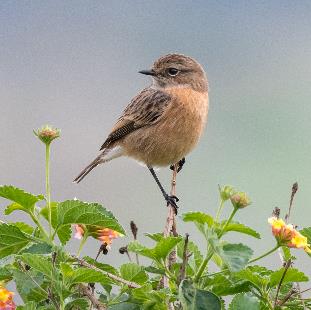 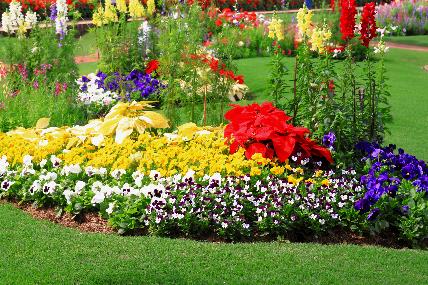 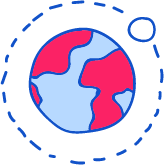 [Speaker Notes: "בואו ונבדוק את התשובה לשאלה שנשאלה.
מי אמר רק בזכות קולנו החביב יודעים הכל כי בא האביב?  נכון הציפורים.
ומי אמר רק בזכות ריחנו הנעים על בוא האביב הכל יודעים? נכון מאד הפרחים
" שימו לב המירכאות נמצאות בדיוק במשפט שהדמויות אומרות דבר מה.
מה אנו למדים ? המירכאות מסמנות לנו קטע דיבור. בכל פעם שהדמות בסיפור אומרת דבר מה יופיעו המירכאות

הנפשות לכל אחד מן הדוברים


פתרון התרגול: לאחר שהתלמידים תרגלו באופן עצמאי, יש להראות את הפתרון ולדון בו. ניתן להראות טעויות נפוצות ולהסביר כיצד יש לפתור אותן.]
פִּתְרוֹן
"רַק בִּזְכוּת קוֹלֵנוּ הֶחָבִיב 
יוֹדְעִים הַכֹּל כִּי בָּא הָאָבִיב"
"רַק בִּזְכוּת רֵיחֵנוּ הַנָּעִים
עַל בּוֹא הָאָבִיב הַכֹּל יוֹדְעִים"
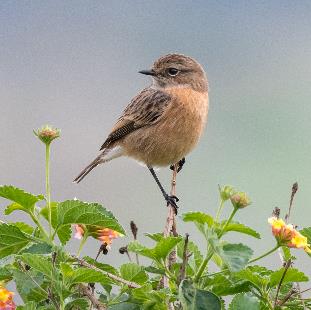 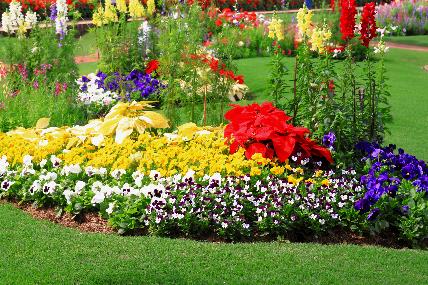 אִם כֵּן תַּפְקִיד הַמֵּירְכָאוֹת הוּא לְסַמֵּן קֶטַע דִּבּוּר
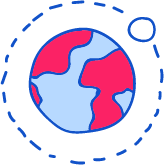 [Speaker Notes: "בואו ונבדוק את התשובה לשאלה שנשאלה.
מי אמר רק בזכות קולנו החביב יודעים הכל כי בא האביב?  נכון הציפורים.
ומי אמר רק בזכות ריחנו הנעים על בוא האביב הכל יודעים? נכון מאד הפרחים
" שימו לב המירכאות נמצאות בדיוק במשפט שהדמויות אומרות דבר מה.
מה אנו למדים ? המירכאות מסמנות לנו קטע דיבור. בכל פעם שהדמות בסיפור אומרת דבר מה יופיעו המירכאות

הנפשות לכל אחד מן הדוברים


פתרון התרגול: לאחר שהתלמידים תרגלו באופן עצמאי, יש להראות את הפתרון ולדון בו. ניתן להראות טעויות נפוצות ולהסביר כיצד יש לפתור אותן.]
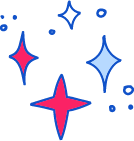 עַכְשָׁו לוֹמְדִים
מָה לְדַעַתְּכֶם יִקְרֶה בְּהֶמְשֶׁךְ הַסִּפּוּר?
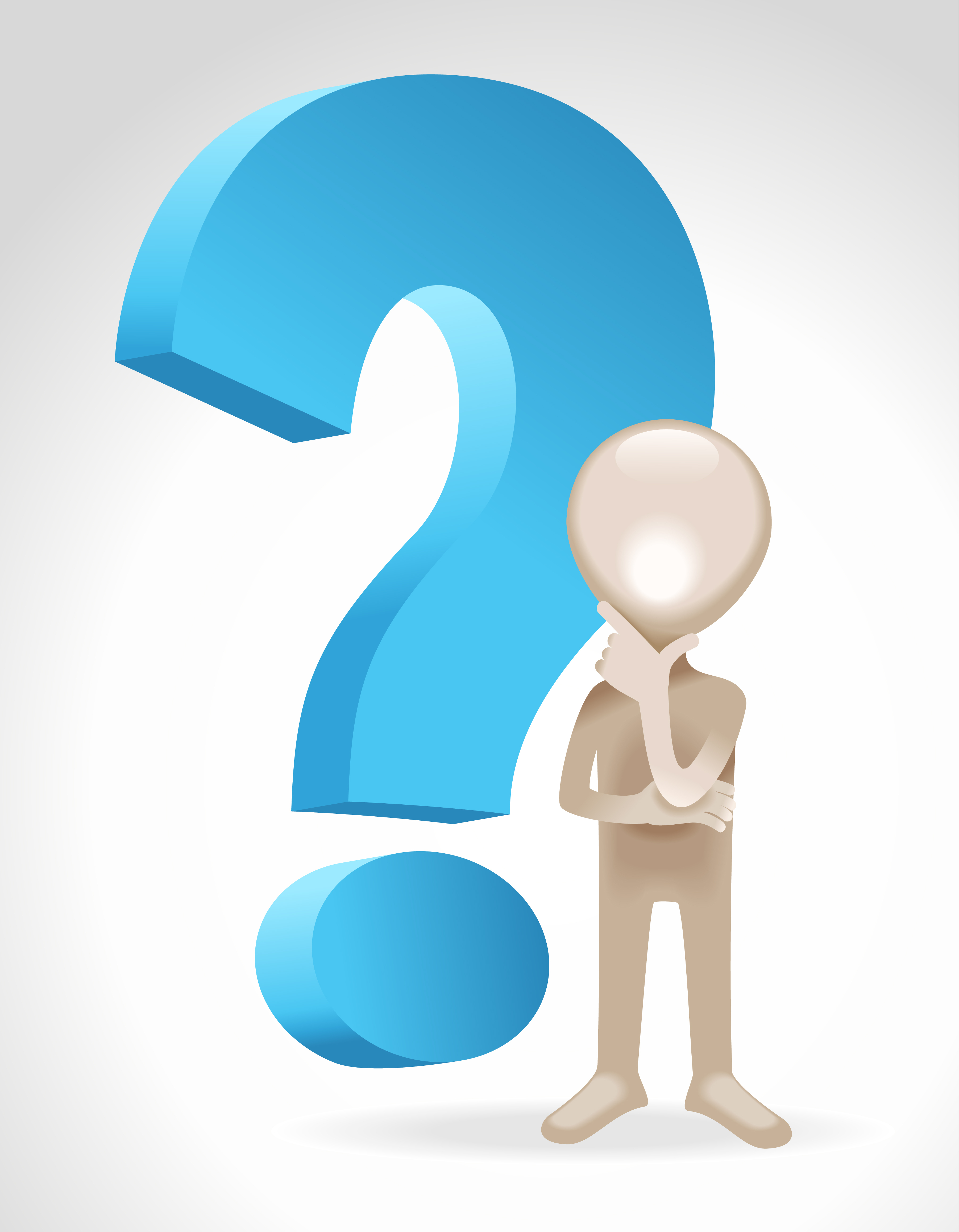 [Speaker Notes: "מה לדעתכם יקרה בהמשך הסיפור?"]
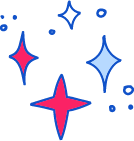 עַכְשָׁו לוֹמְדִים
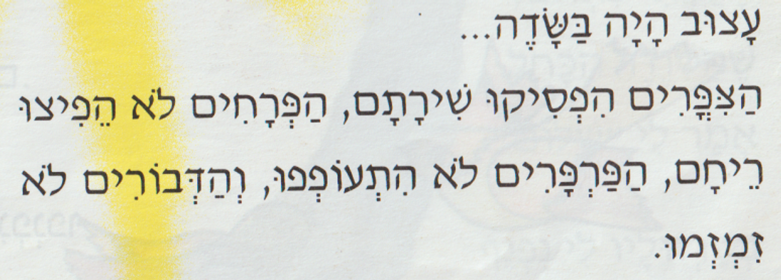 [Speaker Notes: מה קרה באמת?  קריאת הקטע
הציפורים הפסיקו לצייץ ,הדבורים הפסיקו למצוץ , הפרפרים הפסיקו להתעופף והפרחים הפסיקו להפיץ ריח טוב.
האם כך חשבתם? אני מתארת לעצמי שאכן כן. 
"מה אנו לומדים מכך? שלא כדאי להתווכח כל וויכוח מסתיים לא טוב, הוא יוצר אווירה מאד לא נעימה, של חוסר שלום"

.]
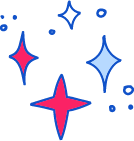 עַכְשָׁו לוֹמְדִים
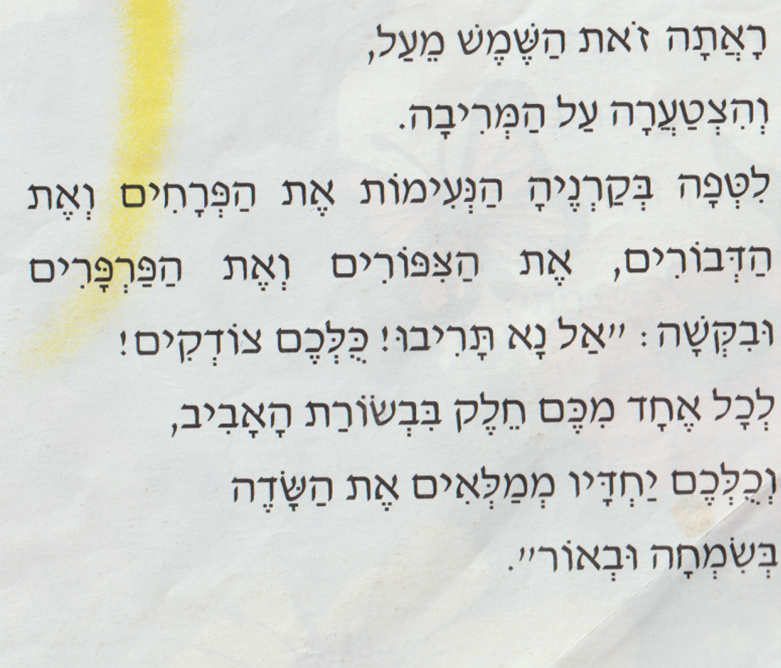 [Speaker Notes: "כעת נקרא את הקטע האחרון של הסיפור"]
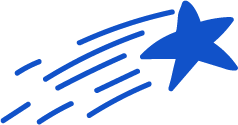 הַמְשֵׁךְ תִּרְגּוּל
אִם כֵּן מִי צוֹדֵק בַּסִּפּוּר?
מִצְאוּ אֶת הַתְּשׁוּבָה הַנְּכוֹנָה בַּקֶּטַע.
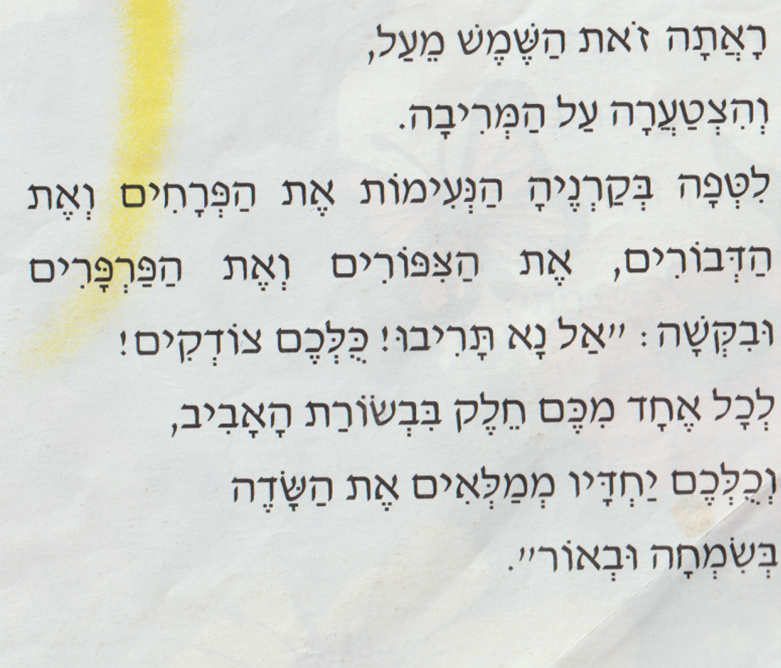 [Speaker Notes: בחלק זה של הסיפור נגלה מי צודק.
אם כן מי צודק?
"מיצאו את התשובה הנכונה?
למדנו שכל אחת מהדמויות בסיפור התווכחה שרק בזכותה יודעים כי בא אביב.
האם יש דמות שהיא זאת שצדקה?

בהמשך הסיפור יש לנו תשובה לשאלה הזו. מהי התשובה, מצאו אותה בבקשה"..]
פִּתְרוֹן
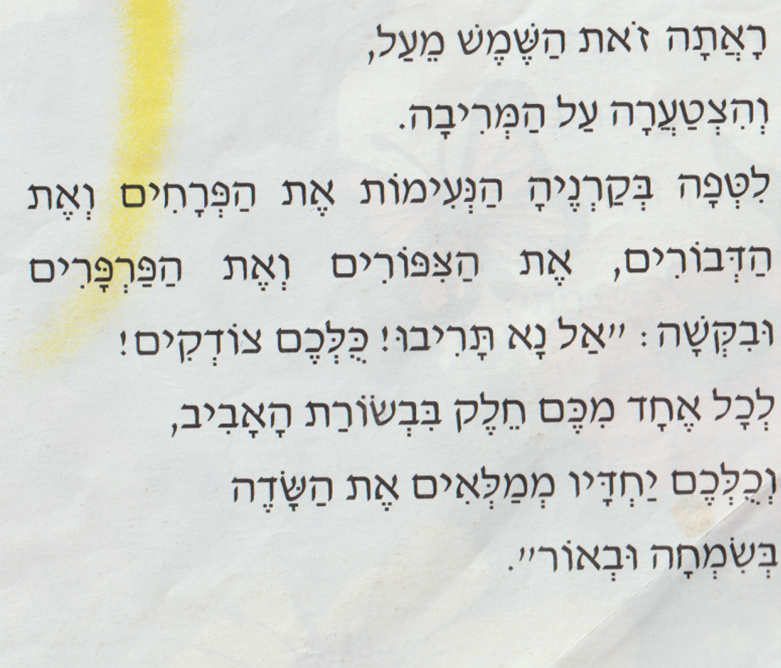 מִי צוֹדֵק?
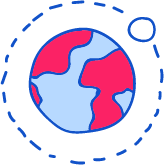 [Speaker Notes: "נכון מאוד, את התשובה גילתה לנו השמש אין צורך להתווכח משום שכולם צודקים".]
צַיְּרוּ שָׂדֶה בְּיוֹם אָבִיב
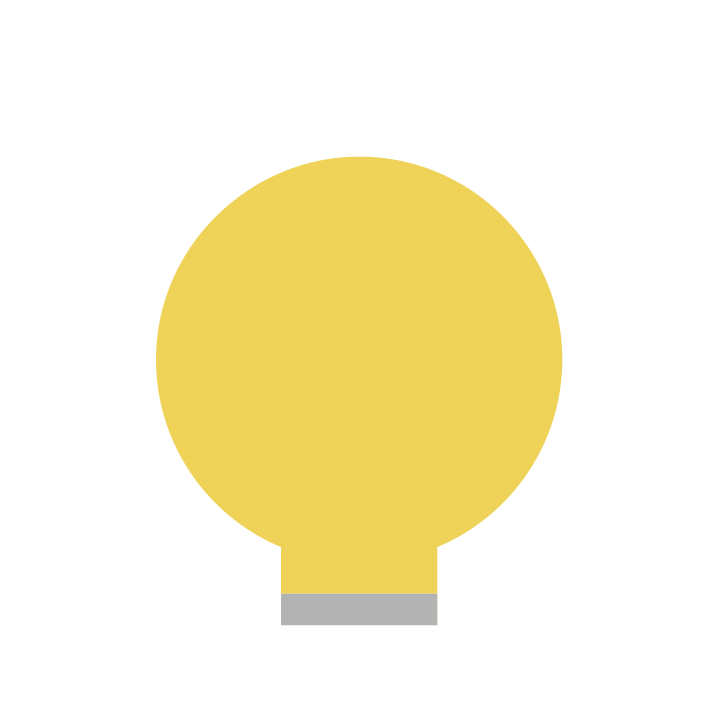 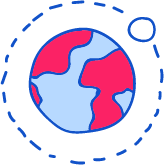 [Speaker Notes: "עכשיו הגענו לחלקו האחרון של השיעור .
קחו גיליון נייר  וצבעים וציירו בבקשה שדה ביום אביב, זכרו את הדמויות שלמדנו עליהן, נמתין 3 דקות ונסכם את השיעור"]
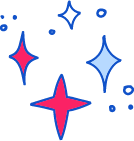 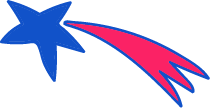 מְסַיְּמִים וּמְסַכְּמִים
רָאִינוּ תַּעְתּוּעַ רְאִיָה
לָמַדְנוּ לְזַהוֹת דְּמֻיּוֹת וּפְעֻלּוֹתֵיהֶן
לָמַדְנוּ עַל תַּפְקִיד הַמֵּירְכָאוֹת
לָמַדְנוּ שֶׁלֹּא כְּדַאי לְהִתְוַכֵּחַ
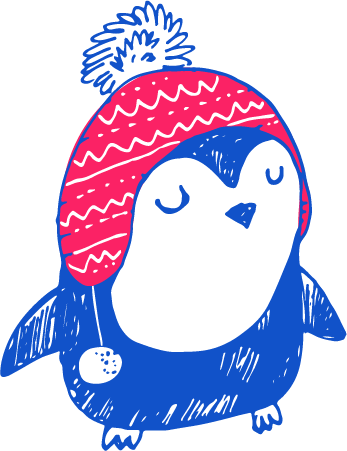 [Speaker Notes: "אז מה למדנו היום? למדנו לזהות דמויות ופעולותיהן, למדנו מהו תפקיד המירכאות בסיפור- לסמן קטע דיבור, למדנו מסר חשוב מאוד שלפעמים יכולים להיות כמה אנשים צודקים. וכשמתווכחים לא כדאי לריב. תודה רבה שהאזנתם לשיעור, מקווה שנהנתם"]